Zákon vzájomného pôsobenia dvoch telies - 3. Newtonov pohybový zákon
Pôsobenie telies je vždy vzájomné
Ruka a lopta
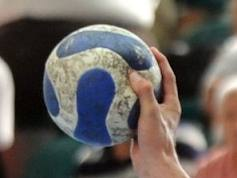 Pôsobenie telies je vždy vzájomné aj pri pôsobení prostredníctvom polí
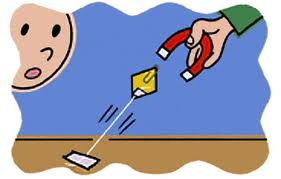 Magnet a spinka



Balón a papieriky
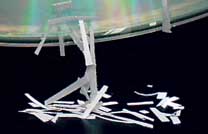 V niektorých prípadoch môžeme pôsobiace sily merať
Sily, ktorými na seba pôsobia dva magnety na podložke na vode . . .
Sily vzájomné pôsobenia dvoch chlapcov. . . 
Sily vzájomné pôsobenia žiaka a nehybného stojana . . .
    ( obrázky v knihe)
Keď pôsobí jedno teleso na druhé silou, pôsobí aj druhé teleso na prvé rovnako veľkou silou opačného smeru.
Sily vzájomného pôsobenia súčasne vznikajú a súčasne zanikajú. 
Každá z nich pôsobí na iné teleso.
Pôsobiská týchto síl
Pružina pôsobí na prst (je zdeformovaný), prst na pružinu ( pružina je natiahnutá)
Pôsobiská sú v iných telesách, hoci ich znázorňujeme v jednom bode, preto sa účinky síl nemôžu zrušiť. 

		Sily nie sú v rovnováhe!!
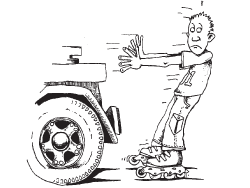 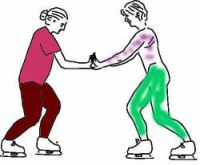 Sily vzájomného pôsobenia dvoch telies pôsobia vždy na dve rôzne telesá, preto sa nemôžu vo svojich účinkoch rušiť, nie sú v rovnováhe.
Newton’s Third Law of Motion
For every action, there is an equal and opposite reaction.
This means that whenever one object pushes on a second object, the second object pushes back on the first object by the same amount. For example, if you try and push a big truck while wearing a pair of roller blades then you will move backwards. When you push the truck your body applies a force to the truck and the truck in turn applies a force to your body. Since the truck is a lot heavier than you it doesn’t move very far, but you move backwards a long way because you accelerate more (and that’s what the second law says!)